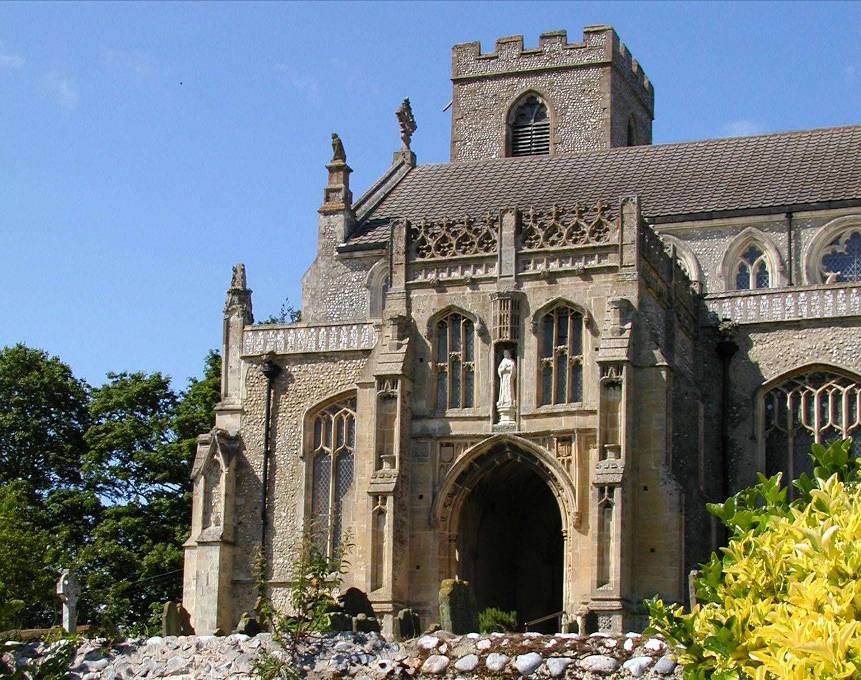 Великобритания
ВЕЛИКОБРИТАНИЯ НА КАРТЕ МИРА
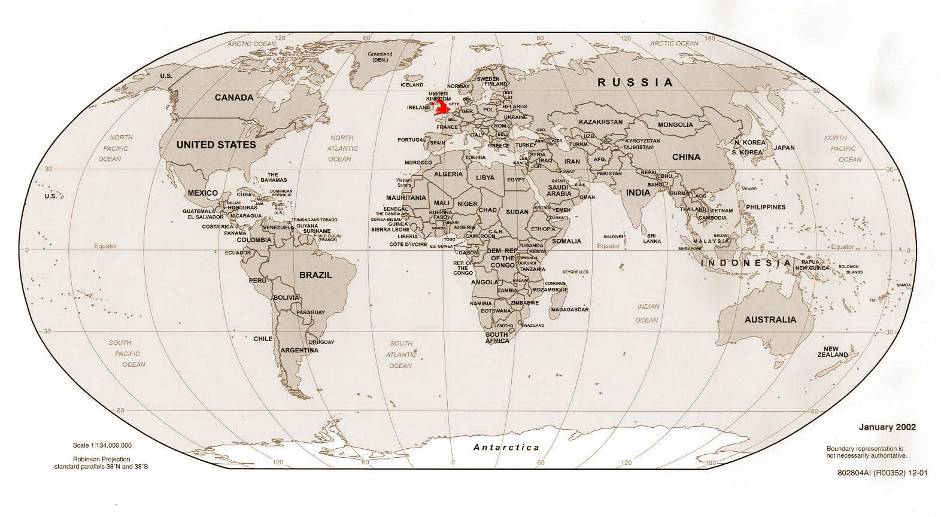 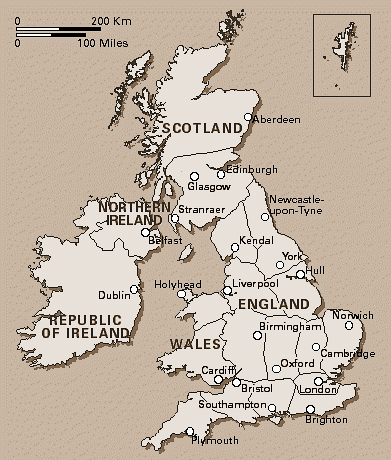 ФЛАГ ВЕЛИКОБРИТАНИИ
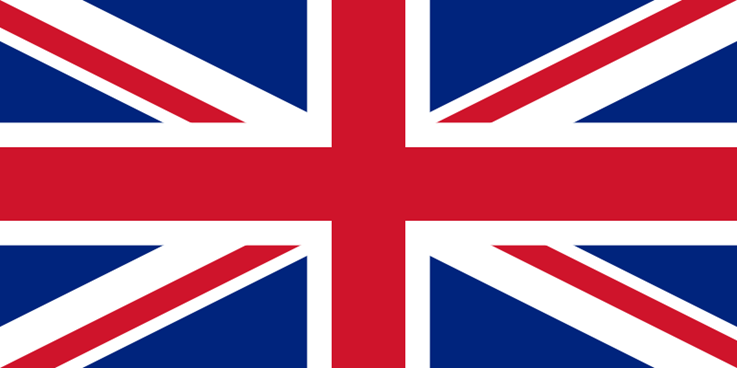 КОРОЛЕВСКИЙ 
ГЕРБ
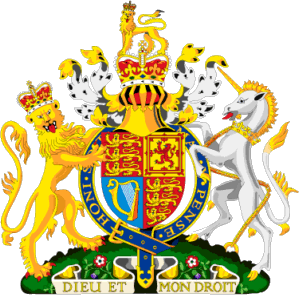 Глава государства – королева Елизавета II
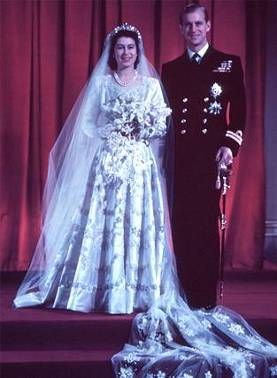 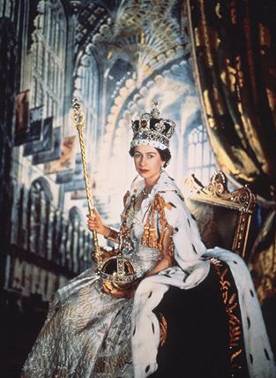 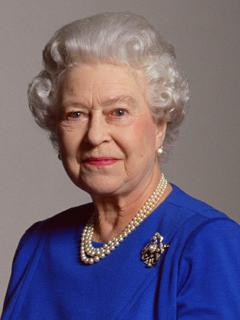 Свадьба принцессы Елизаветы и графа Эдинбургского в 1947 году.
Коронация Елизаветы II в 1953 году.
Королева Елизавета II на свое 80-летие в 2006 году.
ЛОНДОН
Столица Великобритании   -
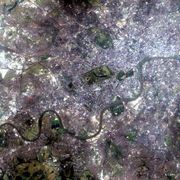 Вид из космоса.
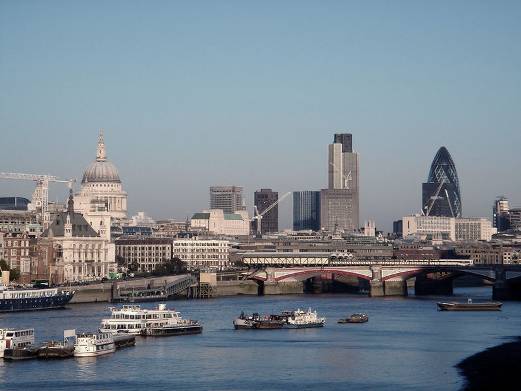 Вид - с берега реки Темзы.
ДОСТОПРИМЕЧАТЕЛЬНОСТИ ЛОНДОНА
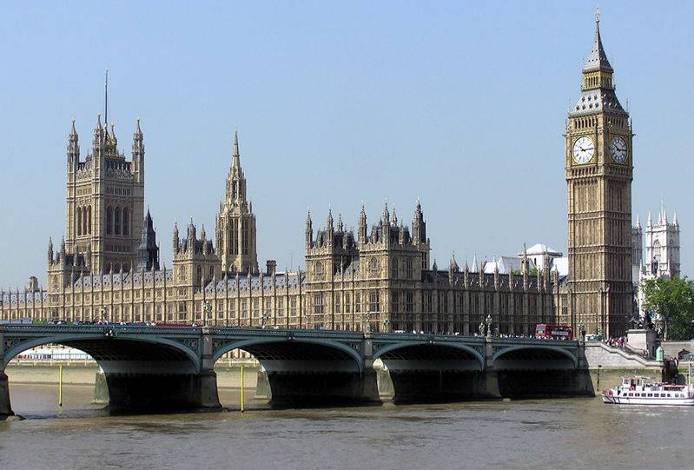 Вестминстерский дворец со знаменитой часовой башней «Биг Бен». 
Здесь заседает парламент Соединенного Королевства.
ДОСТОПРИМЕЧАТЕЛЬНОСТИ ЛОНДОНА
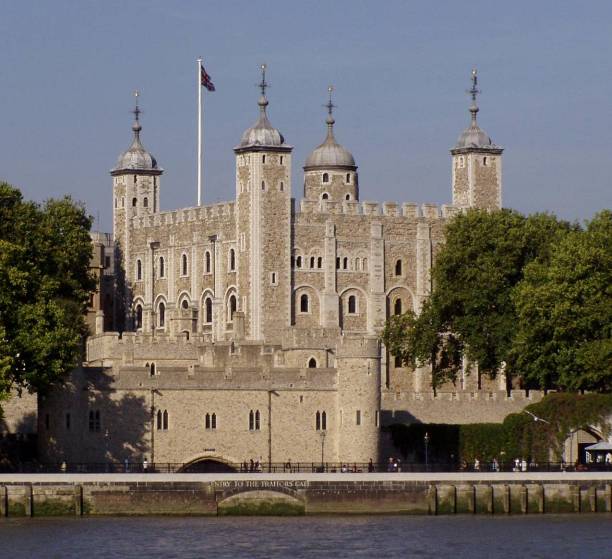 Лондонский Тауэр -  королевская крепость, построенная в 11 веке.
ДОСТОПРИМЕЧАТЕЛЬНОСТИ ЛОНДОНА
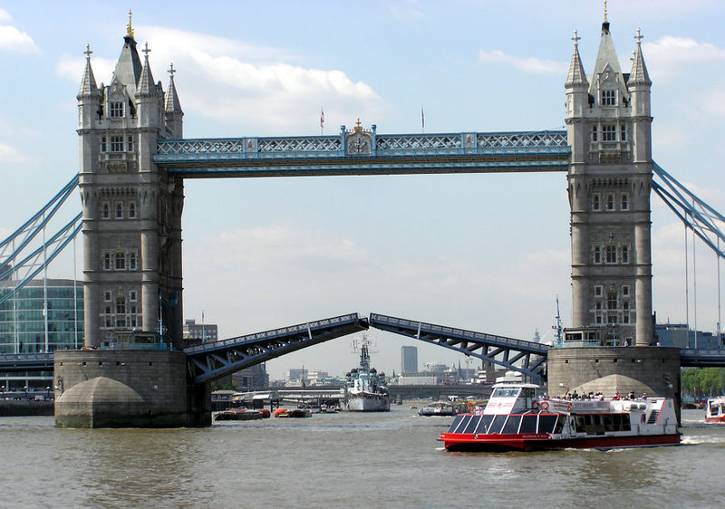 Тауэрский мост
ДОСТОПРИМЕЧАТЕЛЬНОСТИ ЛОНДОНА
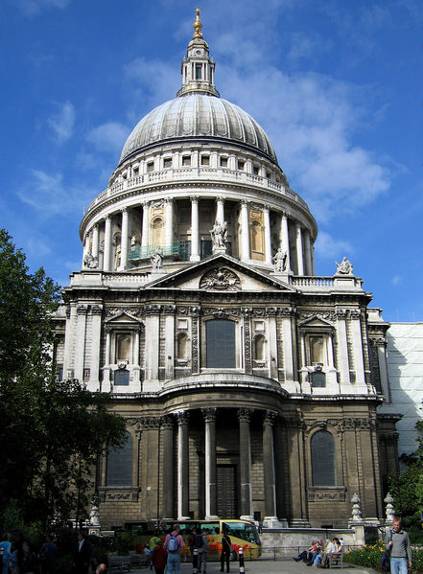 Собор святого Павла, построен в 17 веке по проекту известного Английского архитектора Кристофера Рена.
ДОСТОПРИМЕЧАТЕЛЬНОСТИ ЛОНДОНА
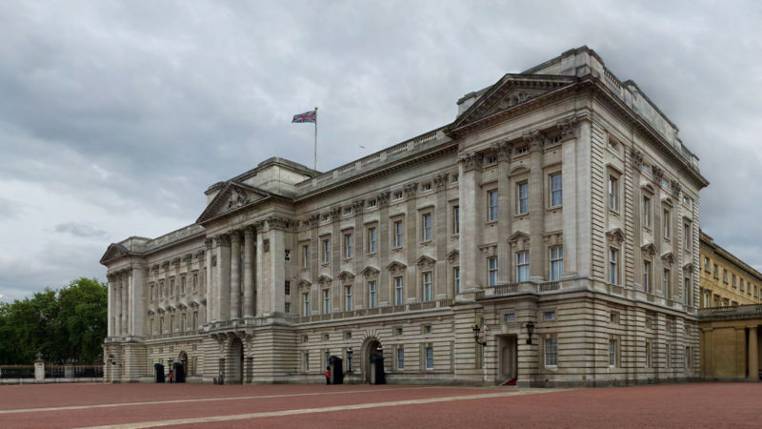 Букингемский дворец – официальная резиденция королевской семьи в Лондоне.
ДОСТОПРИМЕЧАТЕЛЬНОСТИ ЛОНДОНА
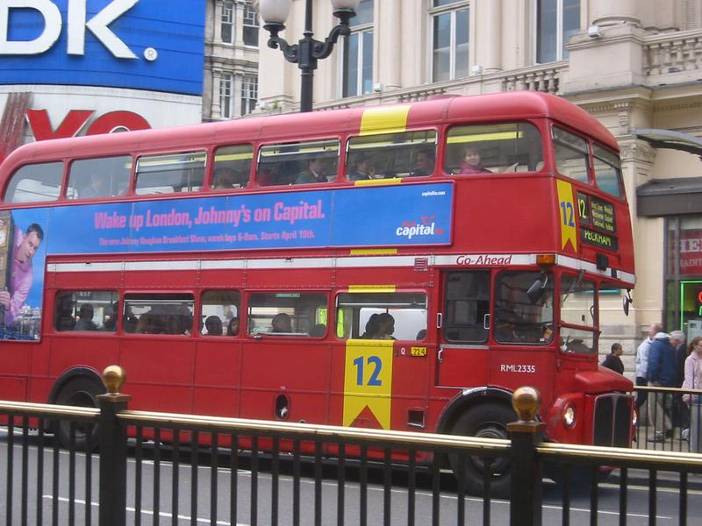 ... двухэтажные автобусы, и
ДОСТОПРИМЕЧАТЕЛЬНОСТИ ЛОНДОНА
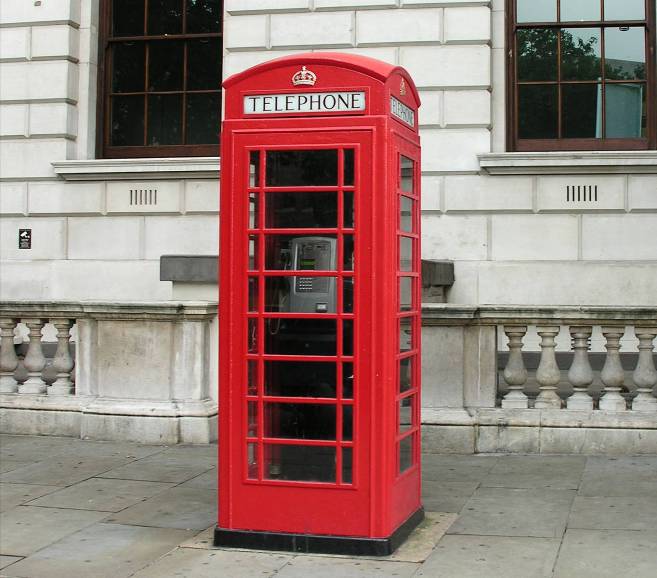 ...красные телефонные будки.
ИСТОРИЧЕСКИЕ ПРОВИНЦИИ ВЕЛИКОБРИТАНИИ
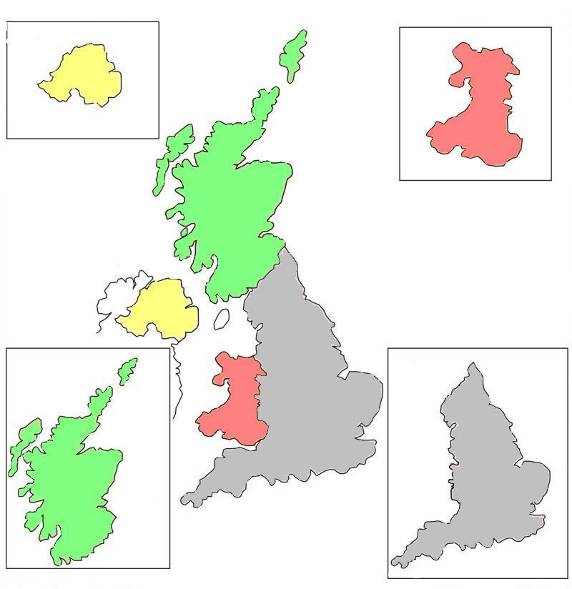 Северная Ирландия
Уэльс
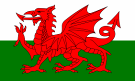 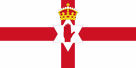 Шотландия
Англия
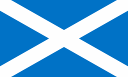 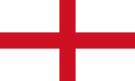 АНГЛИЯ
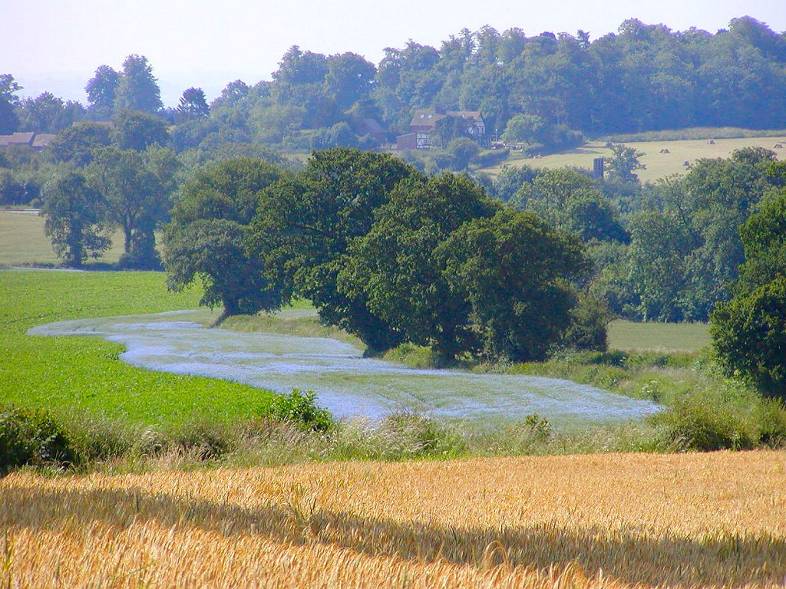 ШОТЛАНДИЯ
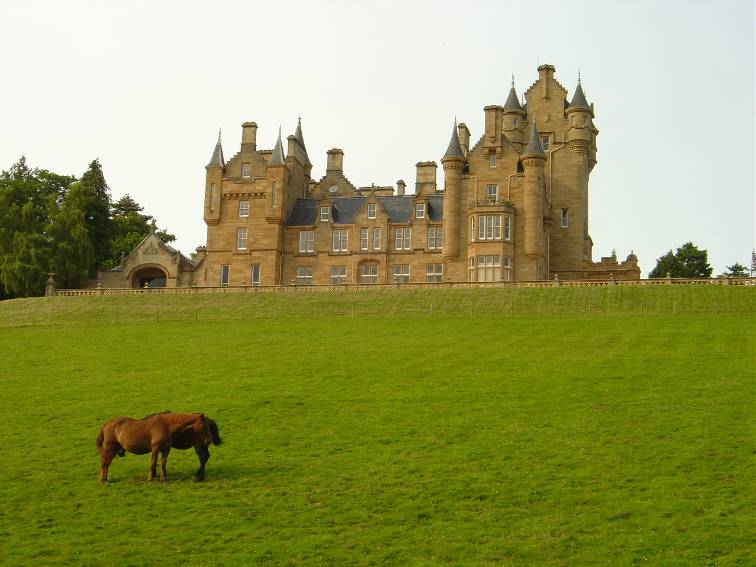 УЭЛЬС
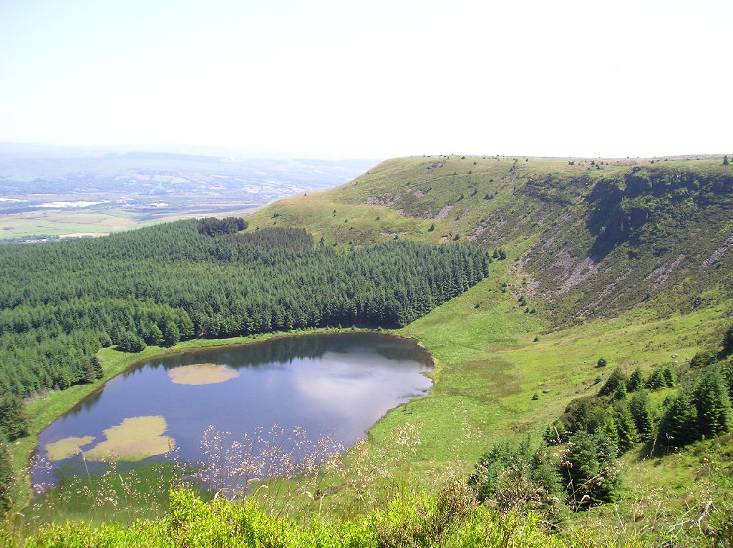 СЕВЕРНАЯ ИРЛАНДИЯ
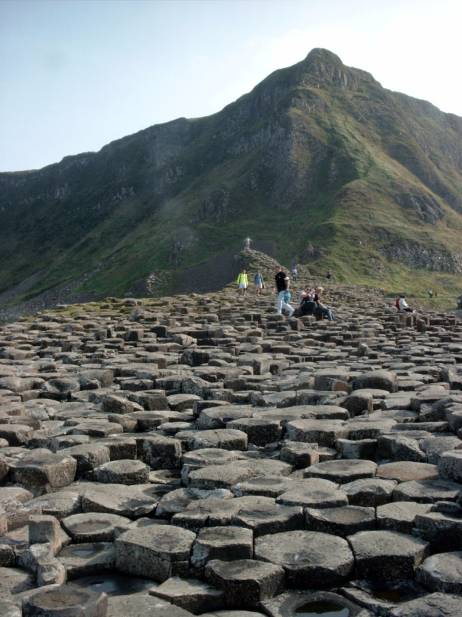